Professionalism In A Modern Age
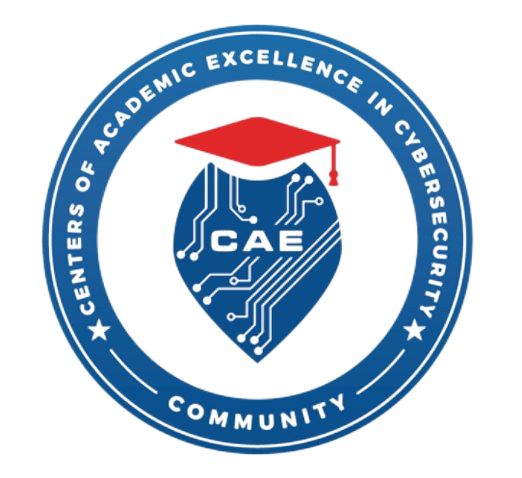 This Careers Preparation National Center product was funded by a National Centers of Academic Excellence in Cybersecurity grant (H98230-22-1-0329), which is part of the National Security Agency.
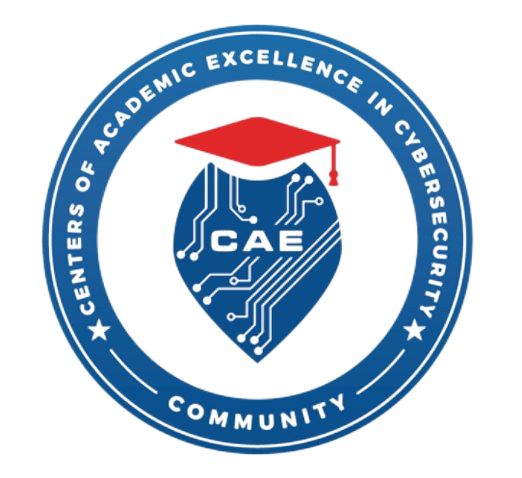 Welcome!
Thank you for joining us for this workshop!
This workshop is focused on professionalism in the modern age! 
As well as looking at how professionalism has evolved and changed!
We hope you find this workshop, fun, informative, and beneficial to your effort!
Our Agenda:
What is Professionalism?
Professionalism Through the Ages
Professionalism Today
Professional Start
Professional Building
Communicating Professionalism
Exemplifying Professionalism
Conflict Resolution
Benefits of Professionalism
Professional: OFF
Sharpening Your Skills
[Speaker Notes: INSTRUCTOR’S NOTE(S):]
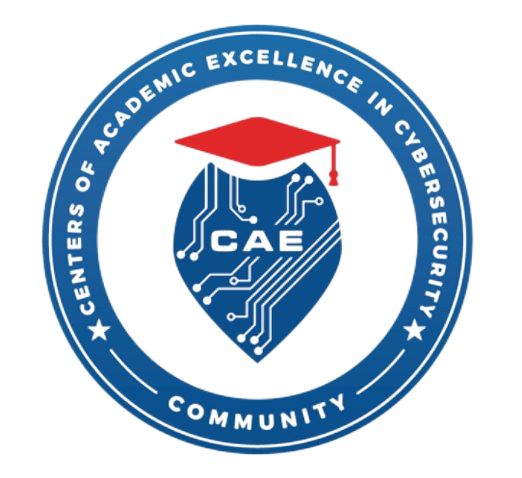 What is Professionalism?
Professionalism may mean different things to different people based on a variety of factors. 
For our purposes, Professionalism is defined as:
“The competence or skill expected of a professional” 
-Oxford Languages
Why this definition?
Competence and skills are not just technical
We will discuss and look at how you already have professional skills and how to apply them
[Speaker Notes: INSTRUCTOR’S NOTE(S): Feel free to hold a discussion on the groups understanding of professionalism prior to continuing

Source: Oxford Languages (formerly Oxford Dictionary)]
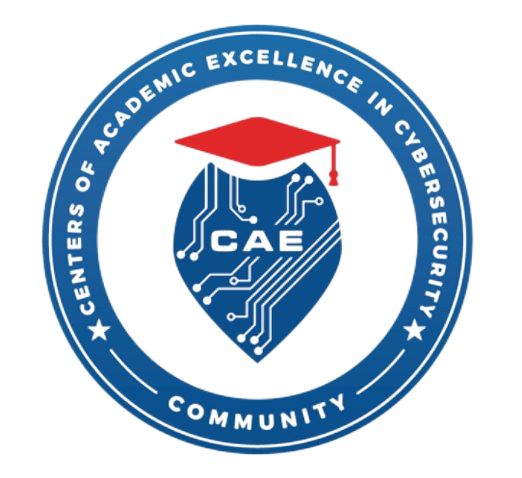 Professionalism Through The Ages
Professionalism has not been a static thing, it has continually evolved
So we must evolve as well
In the past professionalism, was much more of a personable, one-on-one or one-to-group
Meaning your professionalism was much more of a public display
Technology and access to data has influenced this immensely
In ways you must be aware of
Technology is not only impacting the ways in which we work, but in our understanding of who we work with
As well as who to hire
[Speaker Notes: INSTRUCTOR’S NOTE(S): Feel free to pull excerpts from the Source to highlight, share, or read about

Source: Professions, work, and digitalization: Technology as means to connective professionalism - OP-JPOR210023 100..114 (silverchair.com)
Frontiers | The Effects of Technological Developments on Work and Their Implications for Continuous Vocational Education and Training: A Systematic Review (frontiersin.org)]
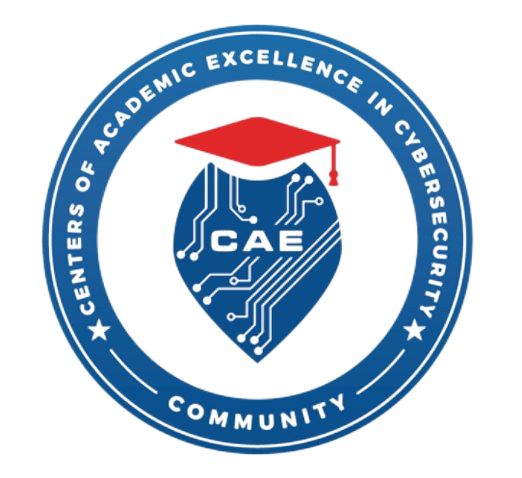 Professionalism Today
Professionalism is involved in almost every aspect of our lives, whether you realize it or not.
We have a social media platform for it...(LinkedIn)
It is expected that we demonstrate professionalism or uphold certain standards even off-hours
Yes, your employer can fire you for your personal postings (even on a private account should it be discovered)
We should look at professionalism as a way to present ourselves both online and offline.
So how can we start?
[Speaker Notes: INSTRUCTOR’S NOTE(S): Feel free to read into any of the sources linked in the source below:

Sources: 9 Times Social Media Got Someone Fired | The Muse]
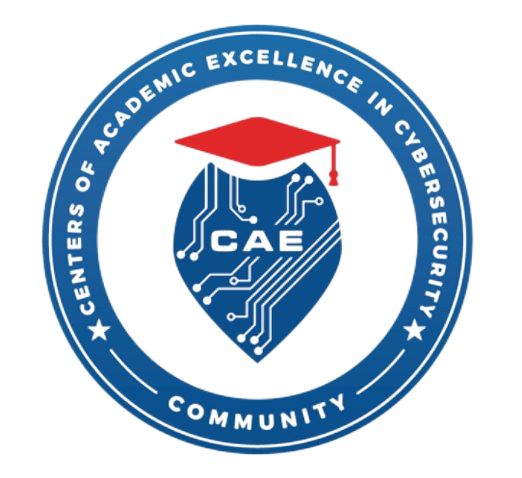 Professional Start
You have already been building your professional skills
Sports
Clubs
Volunteer work
Community projects or relative projects
The characteristics that you have built in these activities translates to the workplace:
Self-Esteem
Respect
Communication
Critical Thinking
Can you think of others?
[Speaker Notes: INSTRUCTOR’S NOTE(S): Take time to facilitate discussions, allow experiences to be shared. Look at the PwC source on some mantras that students may have heard that can be translated to the workplace/professionalism

Source: High Performing Practices Athletes translate from Sport to the workplace (pwc.com)
Translating sports skills to the workplace (udayton.edu)
How Playing Sports Benefits Your Child | IMG Academy]
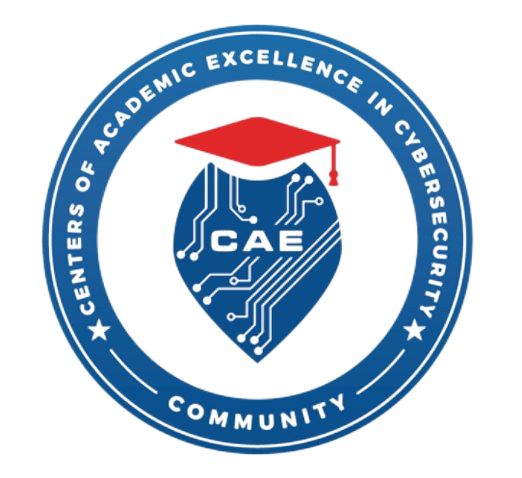 Professional Building
We have a foundation from the previous slide
Now how do we continue to build professional skills?
Keep doing good things
Keep trying new things
Keep helping others
Keep improving and identifying skills you need
How do we identify?
Job, internship, apprenticeship postings
What others tell us
What we know
[Speaker Notes: INSTRUCTOR’S NOTE(S): Professional building isn’t just something that we need to carve out time for, it is something that we need to practice in our everyday lives.]
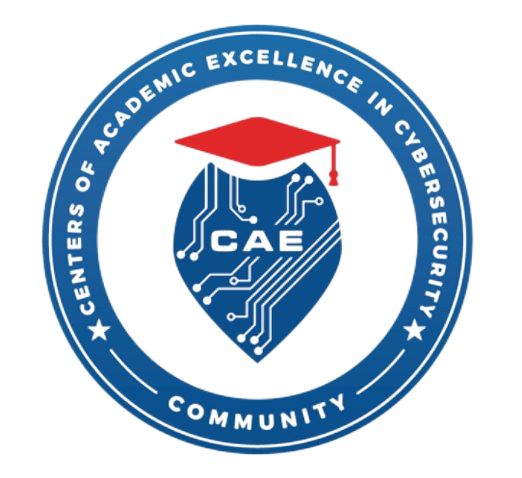 Activity: Building Professionalism
Go to these links:
Workforce Framework for Cybersecurity (NICE Framework) | NICCS (cisa.gov)
DoD Cyber Workforce Framework – DoD Cyber Exchange
Spend 10-15 minutes identifying 2 roles you may be interested in
Read through the Abilities & Skills
Identify 3-5 professional skills that you need to succeed in that role
Don’t copy the bullets, read through and think about what skill that exemplifies
Finally, go here: Cyber Career Pathways Tool | NICCS (cisa.gov)
Highlight 2 roles you chose, and write down the roles they connect to
[Speaker Notes: INSTRUCTOR’S NOTE(S): Allow students time to complete this activity, then break for lunch. It will be used for the rest of the workshop]
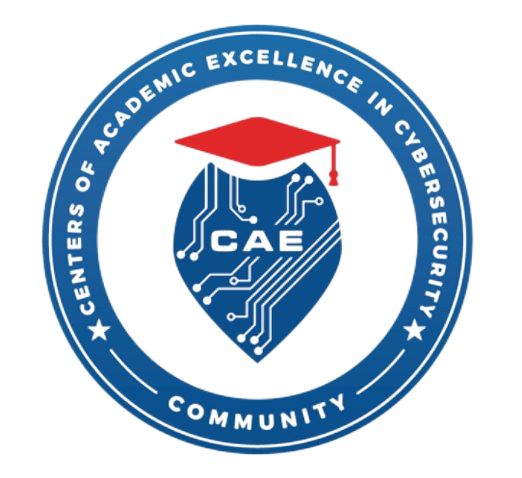 Welcome Back!
We hope you had a great lunch! 
Did you think about professionalism?
Did you think of more skills you developed?
Or did that job keep your attention?
We are going to discuss and work on how to communicate professionalism
It’s one thing to have it, it’s another thing to share it
It’s a necessary thing to share 
[Speaker Notes: INSTRUCTOR’S NOTE(S): Allow discussions should it start up]
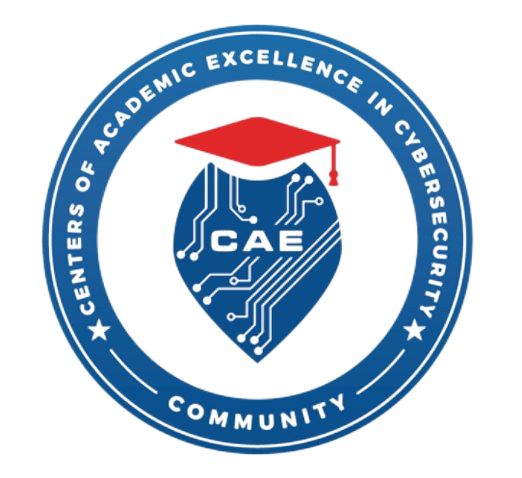 Communicating Professionalism
We’ve identified professional skills needed for specific jobs
Communicating your professionalism can be as simple as Resume
But that’s the bare minimum
Communicating professionalism should be second-nature
Professionalism more than just leadership
It is about doing right by your fellow person, whether or not you’ll receive all the credit
Communicating is done non-verbally and verbally
It’s reducing conflicts
Building loyalty & trust
Communicating professionalism is done in your everyday actions in the workplace
As well as your public image
[Speaker Notes: INSTRUCTOR’S NOTE(S): Feel free to use Thrive Center resources for additional sources

Source: Effective Communication in the Workplace (psu.edu) (Author related skills to professionalism)]
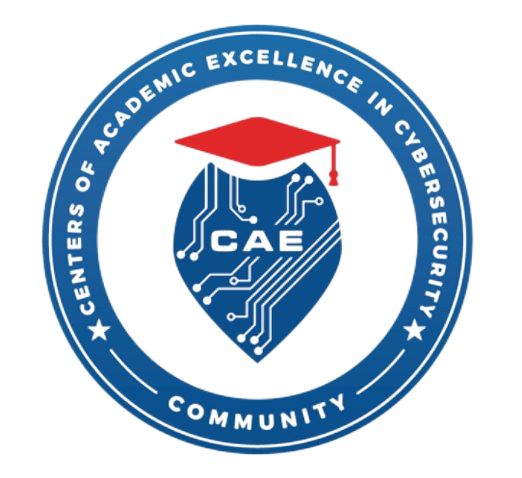 Exemplifying Professionalism
As mentioned previously, non-verbal communication is just as important as verbal communication.
Exemplifying professionalism can be as simple as:
Maintaining eye contact (in interviews and in everyday communication)
Posture & body language
Handshakes
Facial expressions & gestures
Reading the room
Exemplifying professionalism is not just telling people what you are good it, it’s about leading by example
[Speaker Notes: INSTRUCTOR’S NOTE(S): Feel free to use Thrive Center Resources as well as the source linked below

Source: Beyond Words: Enhance Professionalism With Nonverbal Communication (onlinesafetytrainer.com)]
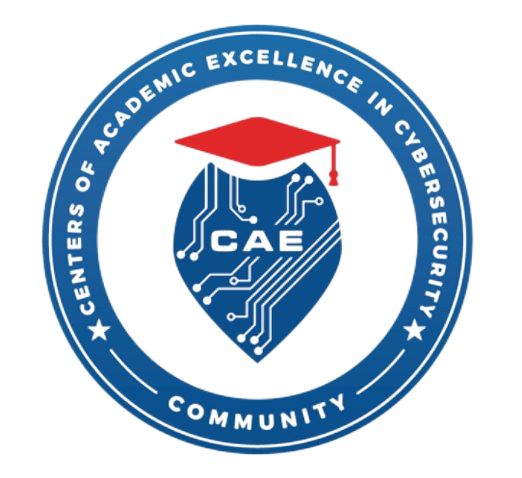 Conflict Resolution
Conflict is an inevitability that cannot be avoid in a workplace (and in life)
Part of professionalism is being able to resolve conflict regardless of it being work related or not
Competition – is a type of conflict, be professional, ethical, compete with honor and integrity with grit and determination
Resolutions:
Accommodation – Listening to the other party and coming to an agreement that addresses their issue.
Compromising – Listening to the other party and both agreeing to give up something to reach an acceptable solution (on both sides).
Collaborative – Working with the other party to create a win-win situation for all parties.
Forgiveness – Even if you’re the one wronged, willing to work despite of the issue
Remember a critical part of professionalism is developing and maintaining trust even in conflict.
[Speaker Notes: INSTRUCTOR’S NOTE(S): Allow conversation surrounding conflict resolution and even bring some examples

Source: 5 Strategies for Conflict Resolution in the Workplace (hbs.edu)
Conflict Resolution - 8 Ways to Resolve Conflict in the Workplace (mindtools.com)
Building Trust and Resolving Conflict – Professionalism (whatcom.edu)]
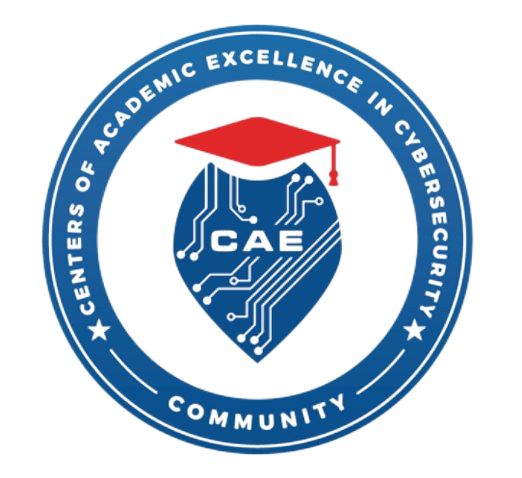 Benefits of Professionalism
Professionalism is not a tree that bears no fruit
Here are some benefits of professionalism for both you and the organization:
Healthy, fun & engaging workplace environment
Better relationships between coworkers, managers,  & supervisors
Enjoyment in what one does
Effective Communication
Clear Career Pathways
These are just a few, from what we’ve discussed today, can you think of other benefits from professionalism?
[Speaker Notes: INSTRUCTOR’S NOTE(S):]
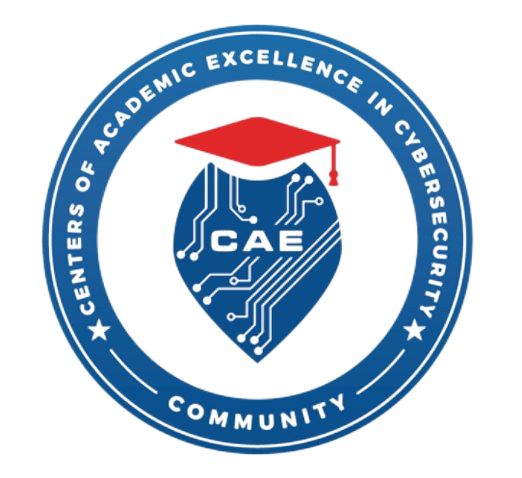 Professionalism: OFF
You are not a machine
This workshop isn’t to turn you into a machine either
It is normal to want to turn professionalism off
To have a moment to relax and not have to be on your best behavior
This is a normal and okay feeling!
It is also doable!
Find ways to relax
Find things that interest you outside of your work
Have hobbies that are away from technology
Enjoy meeting up with friends
Professionalism OFF doesn’t equal abandon everything
Have fun, but have fun responsibility
Always be careful about what you post!
[Speaker Notes: INSTRUCTOR’S NOTE(S): Emphasize that it is okay to enjoy life (this is something highschoolers have a difficult time reconciling), just be responsible while doing it.]
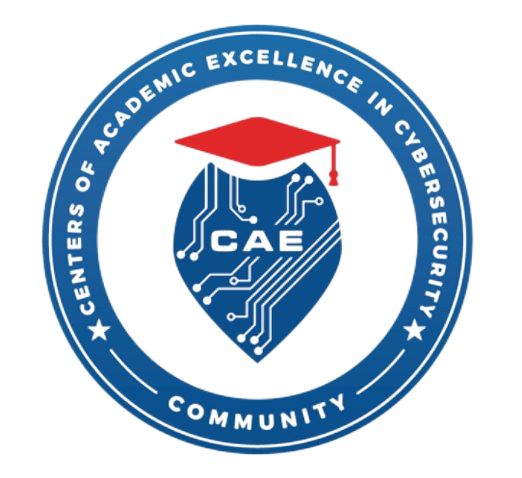 Sharpening Your Skills
If you recall, you identified several work roles that interests you and some professional skills that you would need to be in that role.
Identifying the skills are the first step, now you need to develop/sharpen them
Be active
In your community
In your field
Participate in competitions, labs, and/or coursework
https://d2hie3dpn9wvbb.cloudfront.net/
myEMates is a great resource to learn concepts and terms interactively as well as skills
Map out your path
Work towards that path
Don’t dismiss any learning opportunities along the way
Diligence is a professional skill!
[Speaker Notes: INSTRUCTOR’S NOTE(S): Take time to share free resources on developing skills]
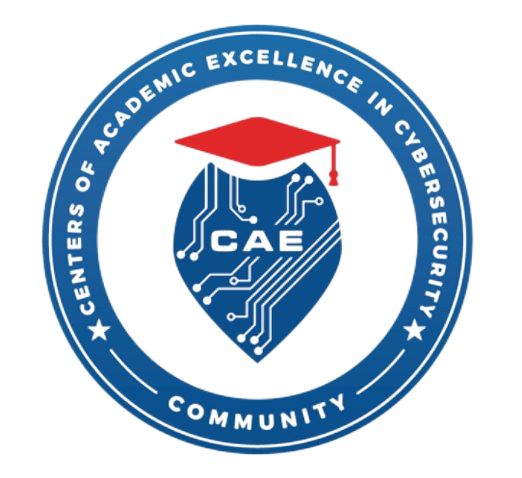 Activity: Professional Pathway
Return to that document that you used to identify 2 work roles
From the careers they connect to, pick 1
For the next 15-20 minutes compare the two, what differentiates them
Finally, write out a 5 step plan on developing at least 1 skill that relates to both fields and how you can achieve it
We will discuss it at the end
[Speaker Notes: INSTRUCTOR’S NOTE(S): Give time to talk about at the end, you may want to lead with an example]
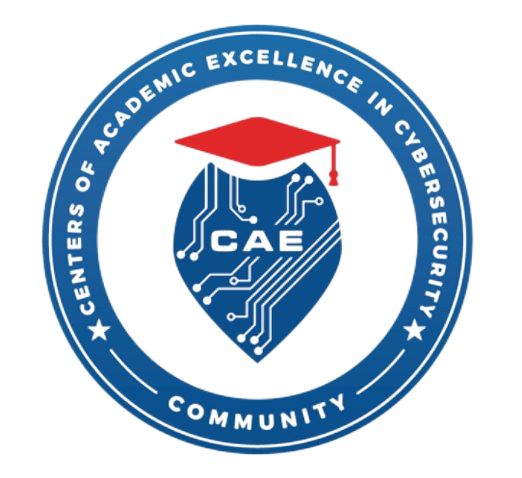 Conclusion
Thank you for attending this workshop
We hope you are leaving more confident and with an idea of how you can develop your professional skills
As well as a pathway to do so
Professionalism shouldn’t stop here, in fact, it should be something that is continually worked.
You’re already doing it, so keep up the great work!